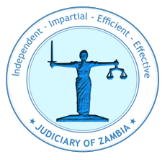 ECONOMIC AND FINANCIAL CRIMES COURT
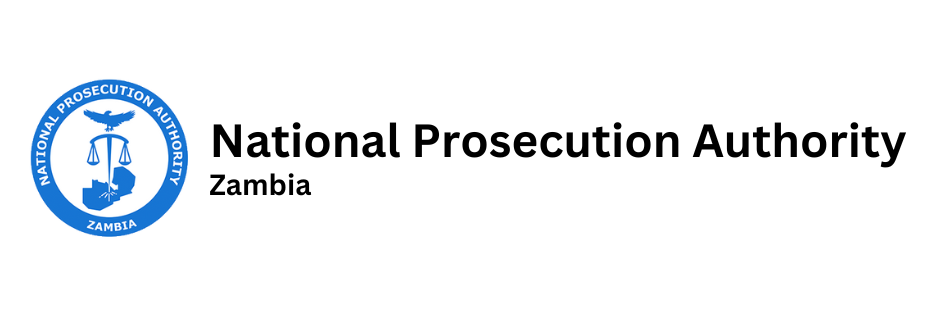 HONOURABLE LADY JUSTICE ANN MALATA-ONONUJU
THEME
“THE PURSUIT OF PROSECUTORIAL EXCELLENCE: INTER-AGENCY COORPERATION AND GLOBAL ALLIANCES”
PRESENTATION
“THE ECONOMICS AND FINANCIAL CRIMES COURT: RULES AND PROCEDURES”
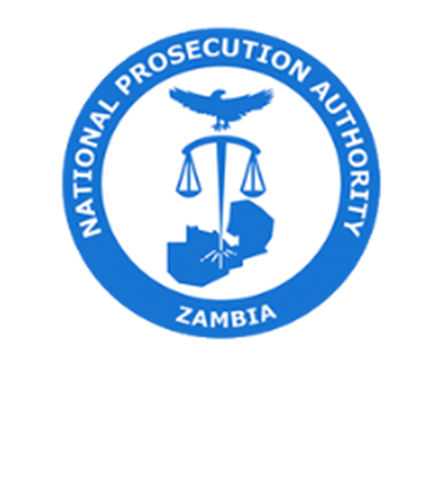 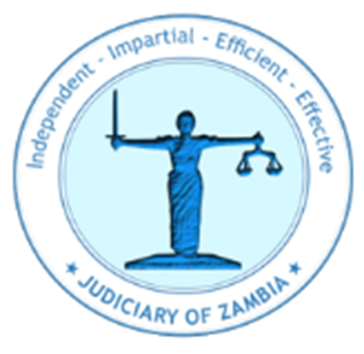 [Speaker Notes: Speak to G-G’s comments and add tit bits from speeches given – off the bat]
THE FIGHT AGAINST ECONOMIC CRIMES
It is trite that economic criminality, at what ever level, has a devastating impact on countries, both economically and socially. 
Criminal activities of this nature lead to an erosion of public confidence in government departments and in the administration of justice generally. 
Worldwide, it has been recognized that due to the clandestine nature of economic criminality, it makes it particularly hard to prosecute cases. 
There has thus been an international consensus that asset recovery would be the most apt mode of deterrence and reparation. 
Having its genesis in the 1989 Vienna Convention, asset recovery has now become a useful tool with which BOTH developed and developing countries can recoup some of the assets plundered by criminals, domestically and internationally through mutual legal assistance.
[Speaker Notes: Add extracts from the Liato case]
KEY CONVENTIONS
United Nations Convention Against Corruption (UNCAC) - 7th December, 2007
The UNCAC includes provisions for the confiscation and recovery of assets derived from corruption. This includes both conviction-based and non-conviction-based confiscation, allowing for the seizure of assets even if the offender cannot be prosecuted due to reasons like death or absence.
United Nations Convention Against Illicit Substances - 28th May, 1993
Addresses, inter alia, the forfeiture of assets derived from drug offenses. Article 5 of the Convention mandates that parties confiscate proceeds from drug-related crimes. It also empowers courts or other competent authorities to order the seizure of bank, financial, or commercial records
United Nations Convention against Transnational Organized Crime - 24th April, 2005
The Convention includes provisions for the confiscation of proceeds of crime. 
Article 12 of the Convention outlines measures for the confiscation and seizure of assets derived from criminal activities. 
It encourages states to adopt necessary legislative and other measures to enable the identification, tracing, freezing, or seizure of proceeds of crime, property, equipment, or other instrumentalities used in or destined for use in offenses covered by the Convention.
The Convention also emphasizes international cooperation in asset confiscation, allowing for mutual legal assistance and the sharing of information between states to facilitate the recovery of assets. This cooperation is crucial in ensuring that criminals cannot hide their illicit gains across borders.
In the celebrated Supreme Court case of The People Vs Austin Chisangu Liato Appeal No. 291 of 2014 it was stated as follows:
	“All these conventions sought to introduce international standards in the 	fight against corruption, illicit trafficking in drugs and psychotropic 	substances, and transnational organized crime.   Zambia’s ratification and 	accession to these instruments evinces the direction that the country is 	taking.  In our considered view, the Forfeiture of Proceeds of Crime Act No. 	19 of 2010, does domesticate, though not entirely, some tenants of these 	conventions by making provision on forfeiture of suspected proceeds of illicit 	activity and lowering the standard of proof.”
DOMESTICATION
There were a few previous legislation that governed forfeiture and confiscation of illegally obtained wealth in Zambia. 
This culminated in the enactment of the FORFEITURE OF PROCEEDS OF CRIME ACT NUMBER 19 OF THE LAWS OF ZAMBIA (FPOCA)
OTHER LAWS INCLUDE (inter alia):
Prohibition and Prevention of Money Laundering Act No. 14 of 2001
Act No. 44 of 2010 of the Prohibition and Prevention of Money Laundering (Amendment) Act of the Laws of Zambia.  
Narcotic Drugs and Psychotropic Substances Act, 1993.
The Anti-Corruption Act No. 3 of 2012.
Rights under the Constitution
The Constitution, being the supreme law of the land, does afford its citizens property rights under Part III, however these do have derogations that allow the for forfeiture and confiscation
[Speaker Notes: For example Article 16 provides for Protection from deprivation of property has derogations under sub-article 2
We also have Article 17 which provides for the Protection for privacy of home and other property has derogations under sub-article 2]
CREATION OF THE ECONOMIC AND FINANCIAL CRIMES COURT (EFCC)
Constitution
The Constitution provides that the High Court shall be divided into such divisions as may be determined by an Act of Parliament, and the EFCC is one such division
Article 133 states:
		“(1) There is established the High Court which consists of—
			(a) the Chief Justice, as an ex-officio judge; and (b) such number of judges as 				prescribed.
		(2) There are established, as divisions of the High Court, the Industrial Relations Court, 		Commercial Court, Family Court and Children’s Court.
		(3) The Chief Justice may constitute, by statutory instrument, specialised courts of the 		High Court to hear specific matters.
		(4) The composition of courts specified in clauses (2) and (3) shall be prescribed.”
[Speaker Notes: Article 94]
In line with the Constitution, the Chief Justice of the Republic of Zambia, Honourable Justice Dr. Mumba Malila SC, by statutory instrument created the EFCC. 
Statutory Instrument No. 5 of 2022, The Economic and Financial Crimes (Division of Court) Order, 2022, birthed the EFCC which is a division of the High Court and whose jurisdiction is to hear and determine both civil and criminal matters as well as matters relating to economic and financial crimes, and corruption. 
Note that S.I No. 5 of 2022 must be read with The Economic and Financial Crimes (Division of Court) (Amendment) Order, 2024 which defines “corruption” and “economic and financial crimes”.
There are currently 5 High Court Judges in the EFCC who sit in a panel of 3.
[Speaker Notes: Bowman Lusambo Vs A-G case]
There is also Statutory Instrument No. 10 of 2024, The Criminal Procedure Code (Economic and Financial Crimes Court) Rules, 2024 which applies to both the Economic and Financial Divisions of the High Court and Subordinate Court, and provides for procedural rules in criminal trials and appeals.
The EFCC currently uses the existing High Court Rules, but due to the fast-track nature of the Court, there is need to create further Rules that speak to and support its nature.
Matters currently heard in the EFCC include, inter alia:
Petitions;
Applications for Forfeiture, Restraining and Confiscation Orders commenced by
Summons
Motions
Appeals from the Subordinate Court;
Bail Applications; and 
General List Matters
[Speaker Notes: As the majority of criminal trial thus far occur in the Subordinate Court, I trust Hon. Munyinya and Mr. Chipawa will be touching on the procedural issues therein.]
THE FORFEITURE OF PROCEEDS OF CRIMES ACT
The preamble of the FPOCA provides as follows:
“An Act to provide for the confiscation of the proceeds of crime; provide for the deprivation of any person of any proceed, benefit or property derived from the commission of any serious offence; facilitate the tracing of any proceed, benefit and property derived from the commission of any serious offence; provide for the domestication of the United Nations Convention against Corruption; and provide for matters connected with, or incidental to, the foregoing.” 
The Act allows for the obtaining of Forfeiture, Restraining and Confiscation Orders against realisable property.
The following Acts all have Sections that refer to forfeiture. These are:
Prevention and Prohibition of Money Laundering Act – Part IV
Narcotic Drugs and Psychotropic Substances Act - Part V
Anti-Corruption Act – Part IV
Commencement under the FPOCA
Conviction Based Forfeiture
Section 10 of the FPOCA provides for Forfeiture Orders on conviction where the property is in the possession and/or control of the convicted person.
Section 12 allows for the protection of third parties with interest to stake their claim on the property by showing they have an interest in the property.
Section 19 of the FPOCA provides for Confiscation Order on conviction and the Court being satisfied that the person has benefited from that offence, will order the person to pay into court an amount equal to the value of the person's benefits from the offence. 
Restraining Orders – Section 41 
Where there are reasonable grounds to suspect that any property is property in respect of which a forfeiture order may be made or a Confiscation Order issued, a prosecutor may apply for a Restraining Order.
Notice must be given to an Interested Party
Non-Conviction Based Forfeiture
An Application for Non-Conviction Based Forfeiture Order for tainted property is made by a public prosecutor under Section 29 of the FPOCA.
Where a public prosecutor applies for Order under Section 29 the following must happen:
The public prosecutor must give not less than 30 days written Notice to any person who may have interest in the tainted property;
Any person who claims interest in the property must appear in Court and adduce evidence of such interest. 
The Court may direct the public prosecutor to give Notice to any person, who in the opinion of the Court, appears to have interest; 
and Order that the prosecutor publish in the Gazette or a daily newspaper of general circulation in Zambia, a notice of the application. 
A person who puts themselves forward as one with interest in the property is referred to as an Interested Party.
ISSUES TO TAKE NOTE OF
Section 30 FPOCA - Identifying an Interested Party or a potential Interested Party 
Make the Application and advertise it
Section 31 FPOCA - Balance of probability 
A prosecutor must in their application adduce sufficient evidence to satisfy the court that the property in question is tainted property and therefore, liable to forfeiture.
 Section 78 - Save as otherwise provided in this Act, any question of fact to be decided by the court in proceedings under this Act is to be decided on the balance of probabilities.
This is a lower standard than in criminal matters.
Section 34 - Onus of Proof
The applicant in any proceedings under this Act bears the onus of proving the matters necessary to establish the grounds for making the order applied for. 

Section 71 –Defence
(3) It is a defence under this section, if a person satisfies the court that the person had no reasonable grounds for suspecting that the property referred to in the charge was derived or realised, directly or indirectly, from any unlawful activity
The persuasive Kenyan case of Assets Recovery Vs Peter Oluwafemi Olawon Civil Suit No. E002 of 2022 gives us a clear indication of what a defence may look like as follows:
“In civil forfeiture proceedings, the burden of proof initially lies with the Applicant, who must establish that the properties in question are likely to be proceeds of crime. Once this is established, the evidentiary burden shifts to the Respondent, who must demonstrate and justify that the properties are legitimate and not acquired through illicit means. The Respondent must provide a practical and sufficient explanation to satisfy the court regarding the source of the properties. The Applicant’s role is to raise doubt by presenting evidence suggesting that the property may have been acquired through criminal or dubious means.
Once this doubt is established, the Respondent must offer a satisfactory explanation and evidence that is solid, honest and beyond conjecture or misinformation. The evidence must be clear, logical, consistent, believable and convincing. The Respondent must demonstrate honesty and avoid being evasive, scapegoating, or misleading. Acceptable proof often includes payslips, bank statements, money transfer records, testamentary wills etc., provided the information substantially reduces the doubt raised by the Applicant.”
Section 33 – Proceedings on an application for a Restraining Order, Forfeiture Order or Confiscation Order are not criminal proceedings.
Therefore, the rules of evidence applicable in civil proceedings apply, and those applicable only in criminal proceedings do not apply, to proceedings under this Act.
Applications for Forfeiture Orders and indeed the Order itself is not affected by the outcome of criminal proceedings or investigations – it is not about the person, but the property. One cannot circumvent the other.
in the case of The Director of Public Prosecution and Dhiraj Dhumputha 2020/HP/1287, the Court held that: -
	“Whether or not there is a criminal prosecution or conviction, it does not 	affect the case of recovery of assets reasonably believed to be proceeds of 	crime.  A non-conviction, based forfeiture can run parallel with criminal 	trial.”  
Section 71(3) - The offence under subsection (1) is not predicated on proof of the commission of a serious offence or foreign serious offence.
Statutory Instrument No. 10 of 2024, The Criminal Procedure Code (Economic and Financial Crimes Court) Rules, 2024
These Rules shall come into operation on 1st March, 2024. 
Section 17 - Any proceeding or appeal pending immediately before the commencement of these Rules shall be deemed to have commenced under, and continued in accordance with these Rules. 
Matters commenced prior to 1st March, 2024 found themselves falling foul of these Rules. 
An immediate cure is to adhere to Part III and hold the conference and align the Matter to the Rules in the interest of justice.
Prolonged investigations/Seizures
Restriction Notices – Anti-Corruption Act
Being mindful of prescribed time limits
Sections 60 (2) - Mandatory service on persons being investigated 
Section 61 (2) Mandatory service on third parties and the person being investigated 
Adherence to Court Rules – SI No. 58 of 2020
Filing of Summons/Motions must be accompanied by an Affidavit in Support and List of Authorities and Skeleton Argument
This applies to Affidavits in Opposition
Order V High Court Act
Affidavits must comply with the prescribed Rules in the High Court Act
Handwritten documents/Statements
Numbering of exhibits and production of clear and legible exhibits
Production of evidence
The Evidence (Bankers Books) Act Chapter 44, Volume 4 of the Laws of Zambia
The Electronic Communications and Transactions Act No. 5 of 2022
Certification of copies of documents
Augmenting submission
Keep it short – FYI, we do read.
Stick to the contents of your submissions
Preparedness of Advocates
It is important to note here is that despite some setbacks, we have noted improvements in the presentation of cases.
DO NOT EXPECT THE COURT TO FILL IN THE GAPS
We are empires and cannot wade into the arena!
THANK YOU FOR YOUR ATTENTION
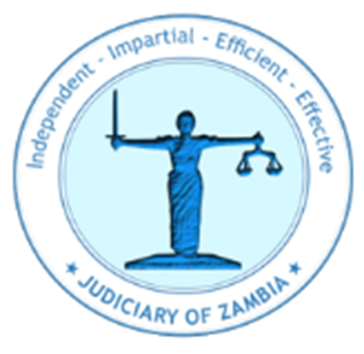 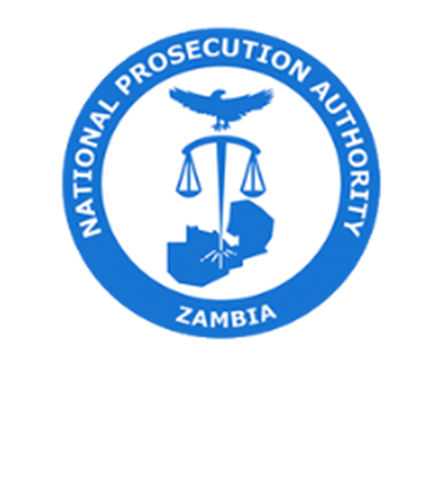